TITLE
March 2018
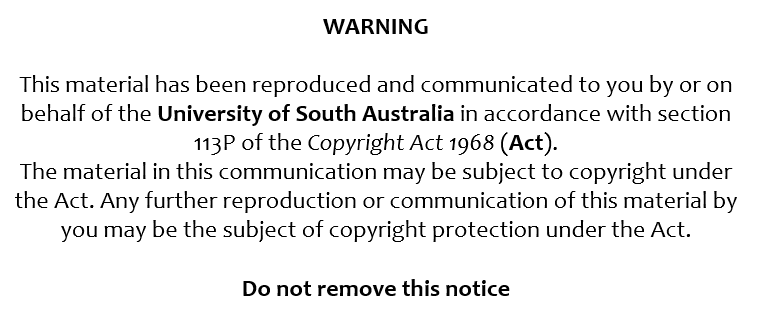 Title
Text
Subtitle
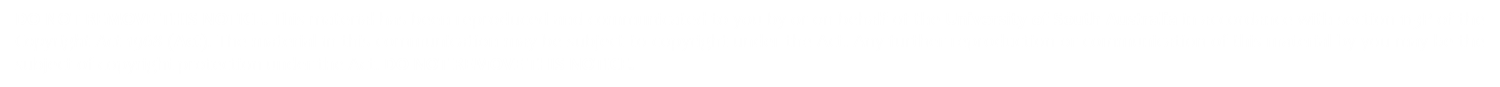 Section Title Here
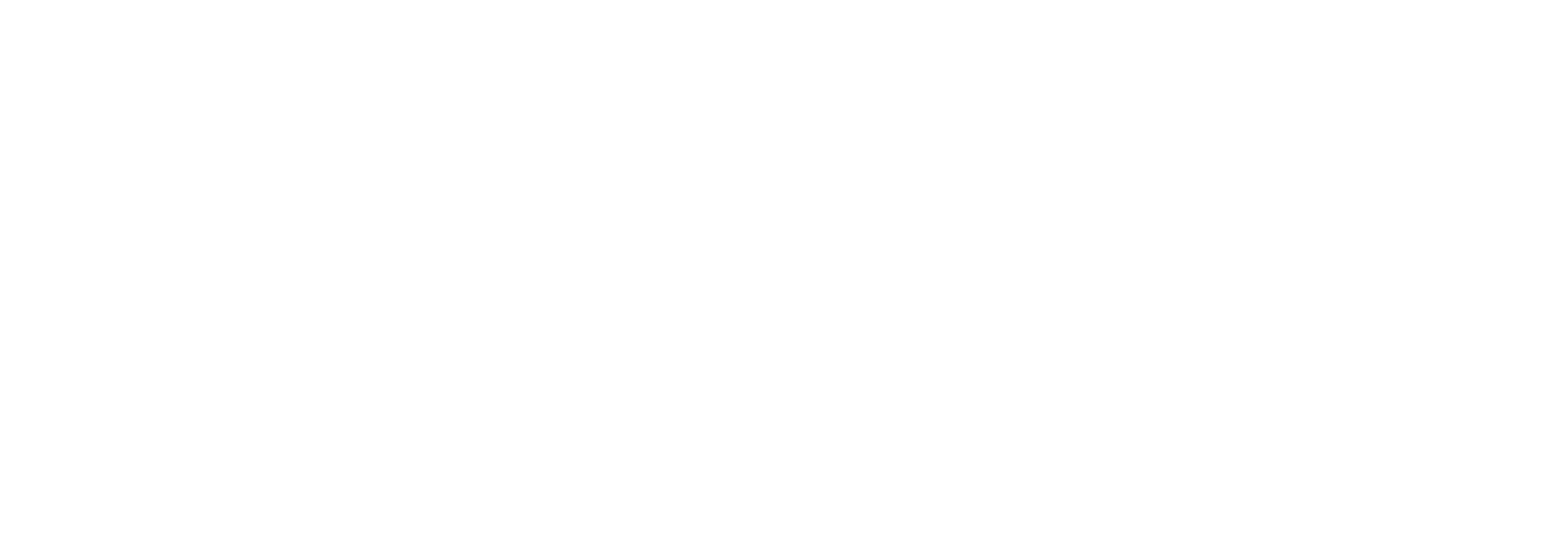 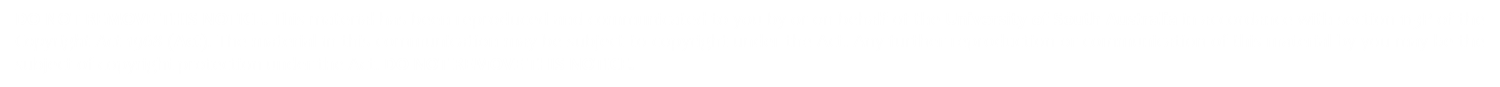 Replace this panel with image of your choice
Image here
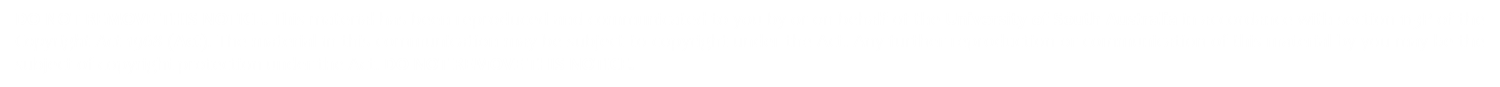 Heading

Text
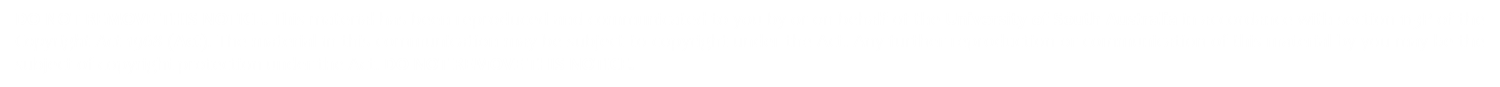 Replace this panel with image of your choice
Heading

Text.
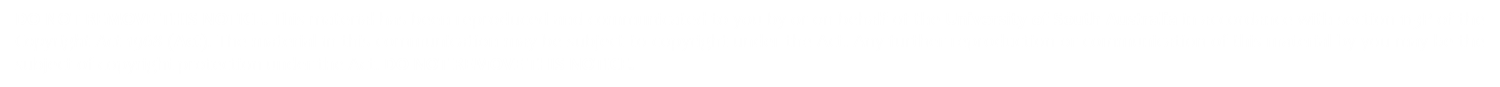 Replace this panel with image of your choice
Heading
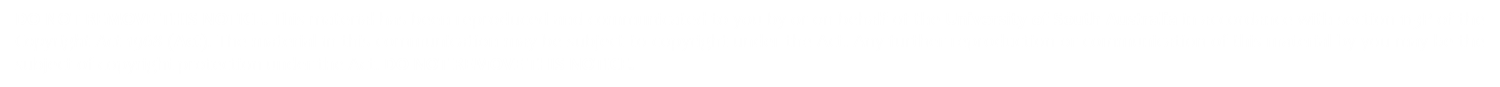